Осень
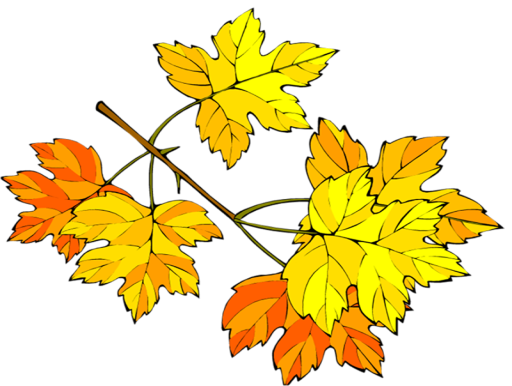 Выполнила: воспитатель ГБДОУ №22 Лопунова Людмила Николаевна
Прошло лето, наступила осень. Какие изменения наступили в природе?
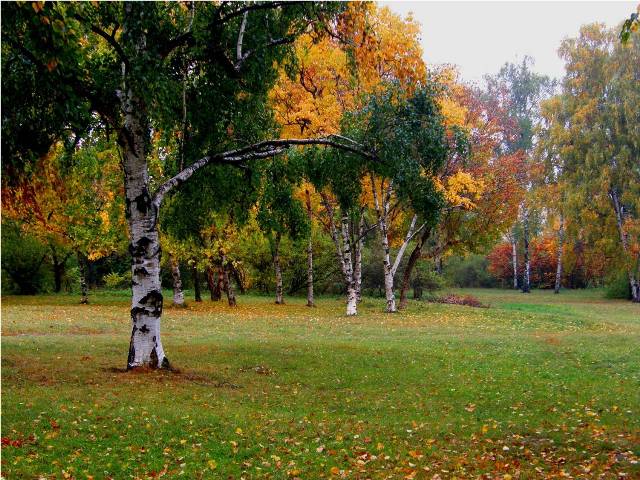 Осенью погода меняется очень быстро. Все чаще льют холодные дожди, появляются первые заморозки
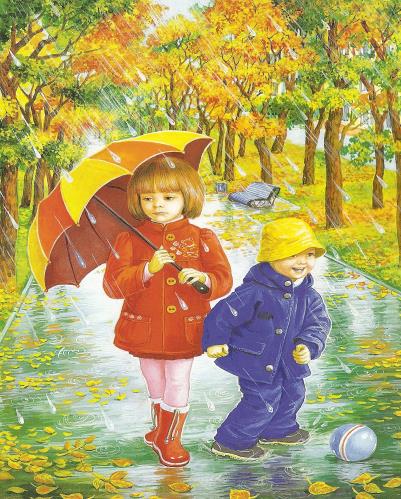 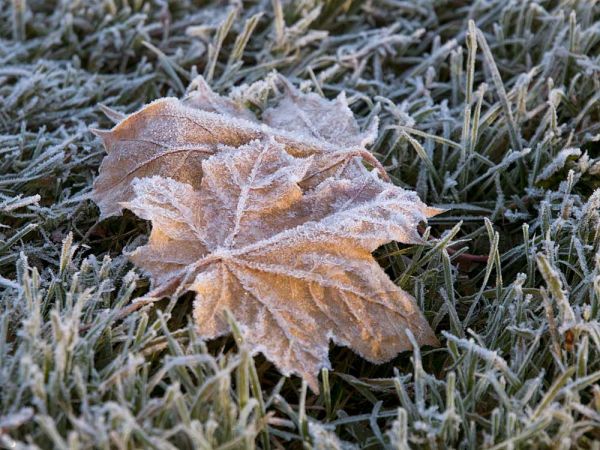 Листья на деревьях желтеют и опадают
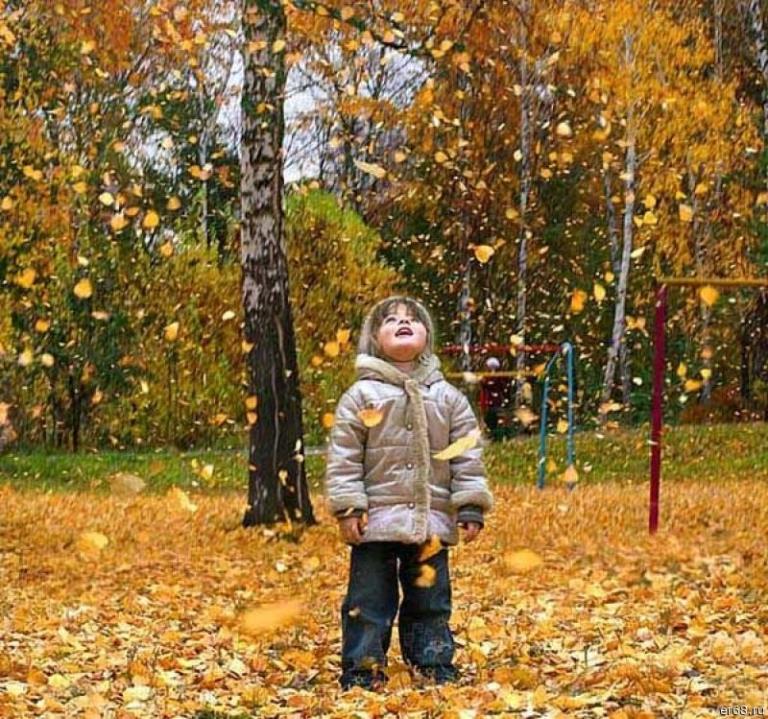 Приходят холодные осенние туманы
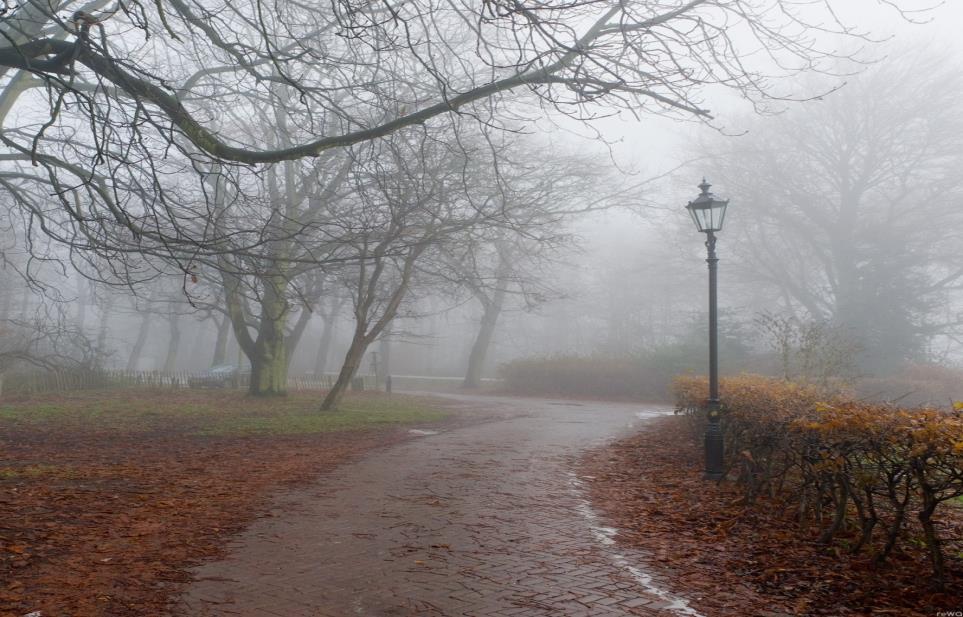 На улице холодает и люди начинают одеваться теплее.
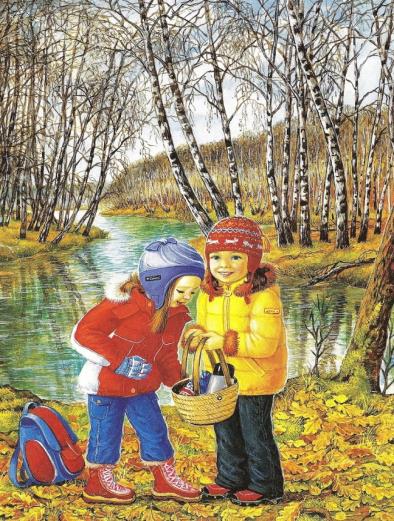 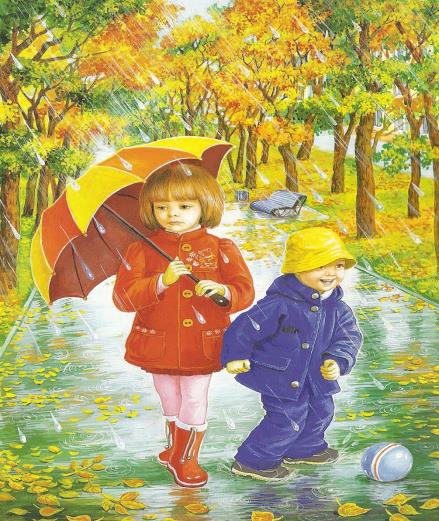 Осенью в садах, огородах и на полях начинают собирать урожай
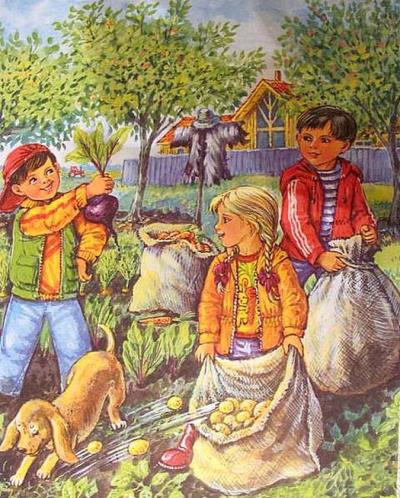 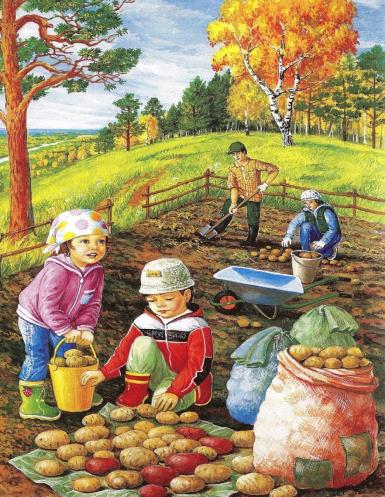 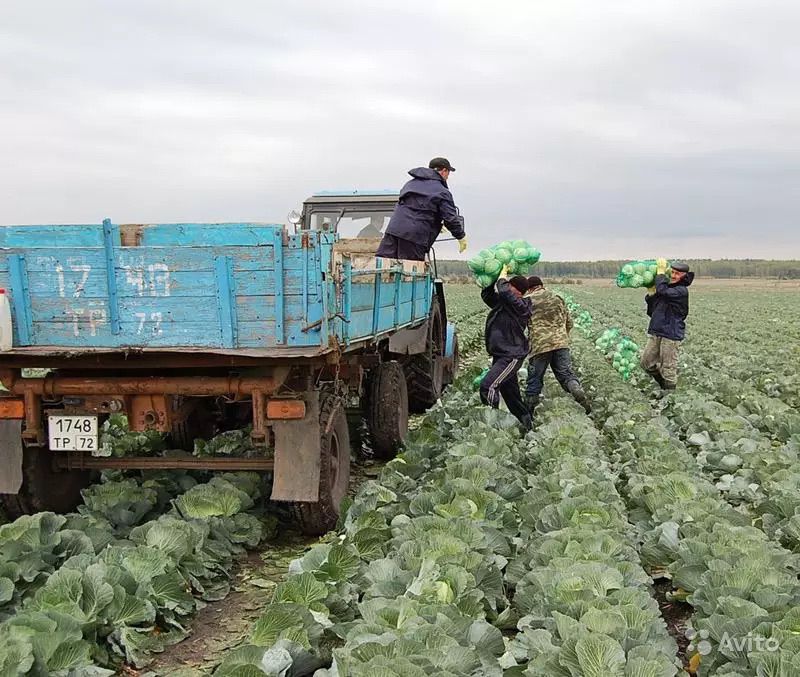 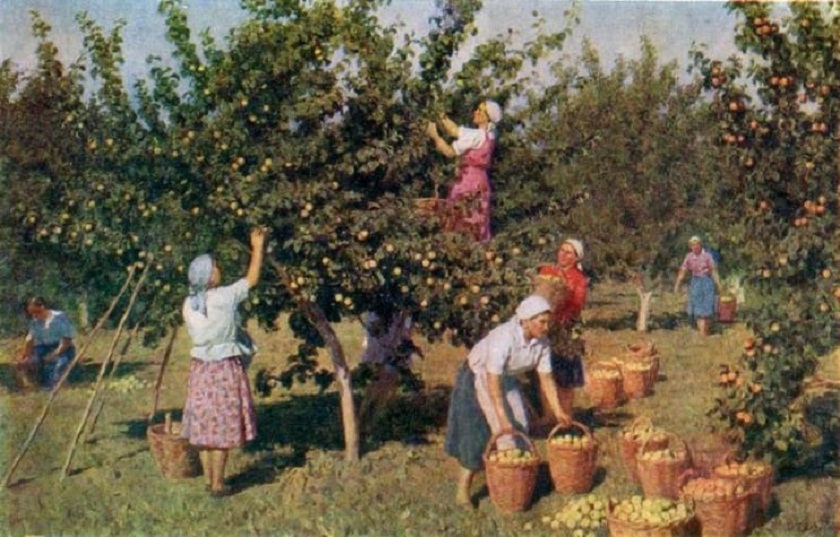 На зиму люди делают заготовки
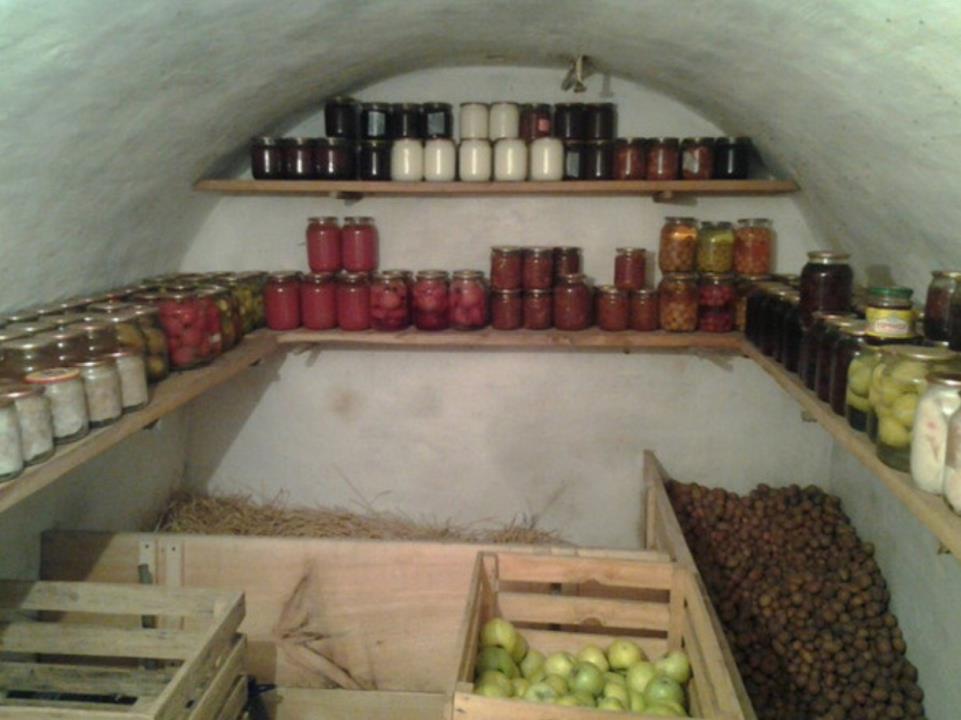 Меняется осенью и жизнь животных
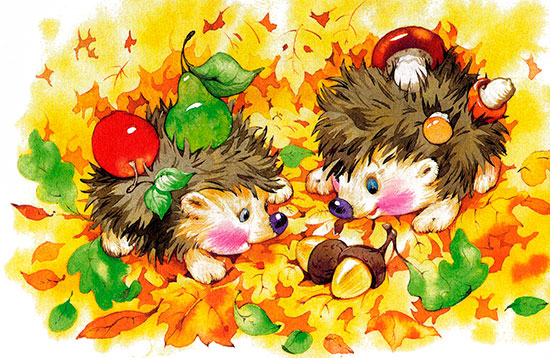 Перелетные птицы собираются в стаи улетают в теплые края
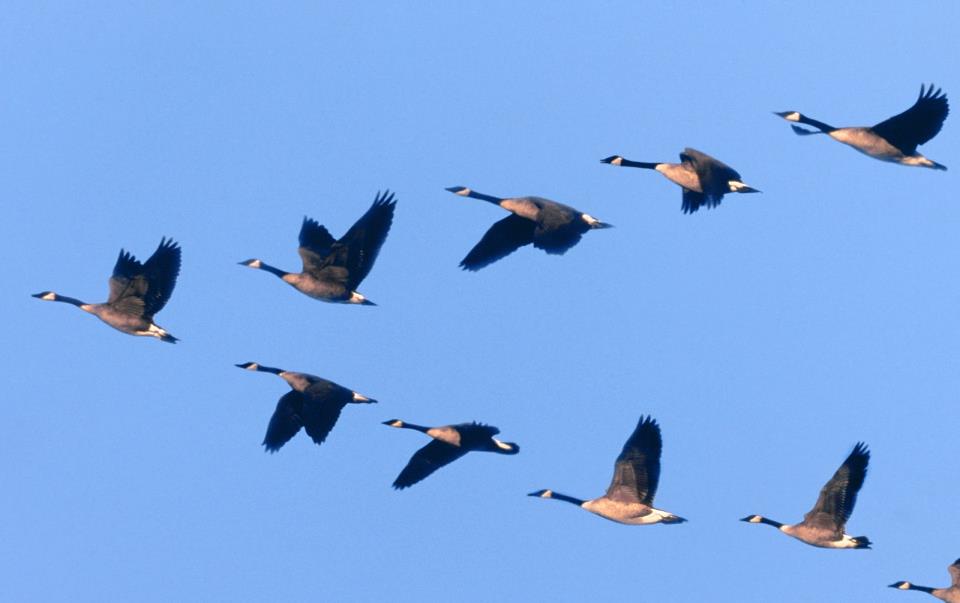 Некоторые животные впадают в спячку
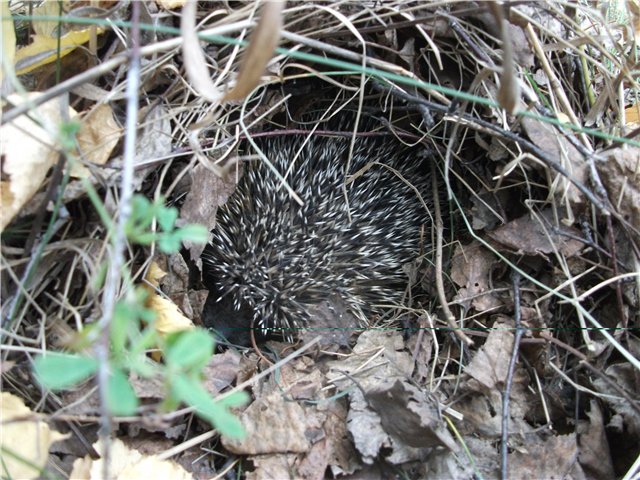 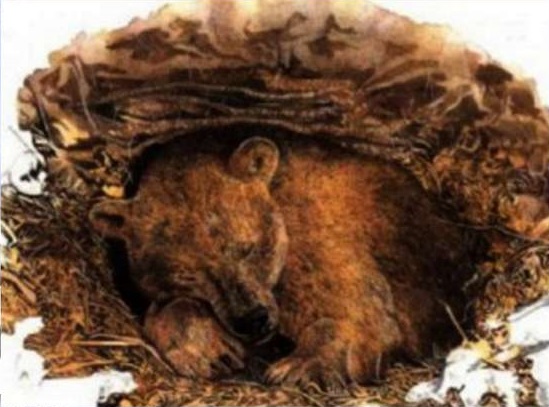 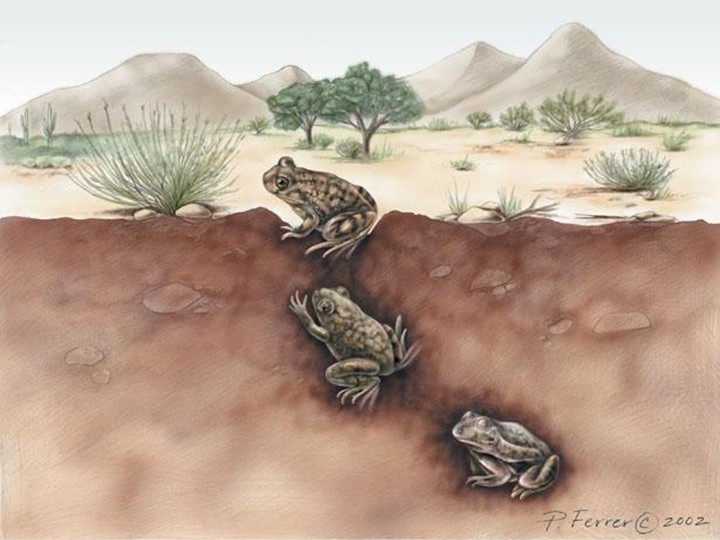 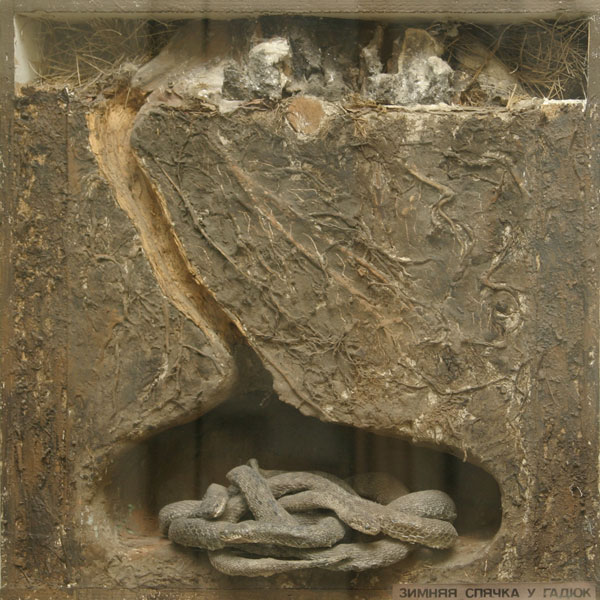 Те животные которые не засыпают меняют летнюю шубку на зимнюю
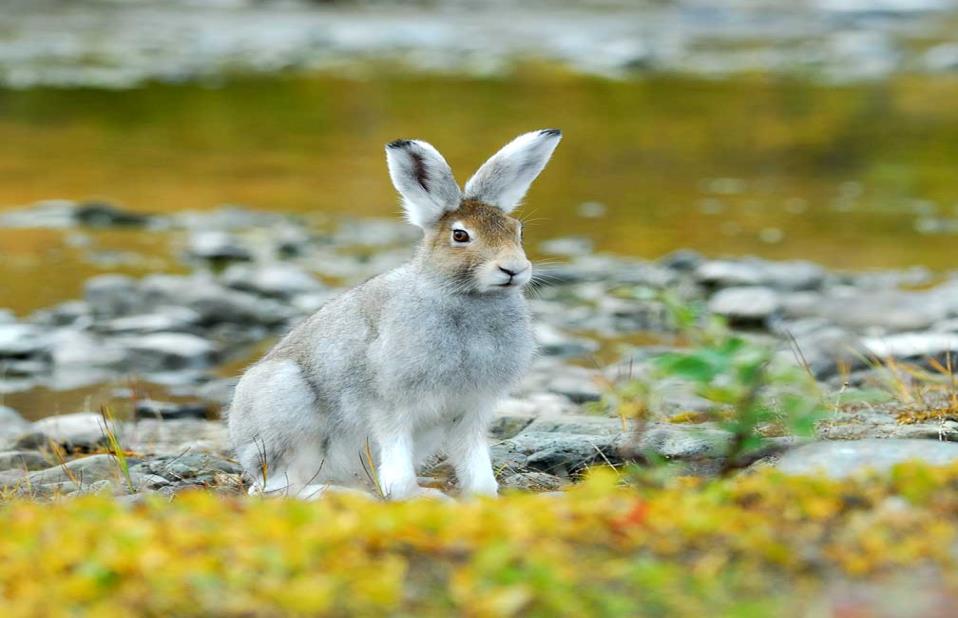 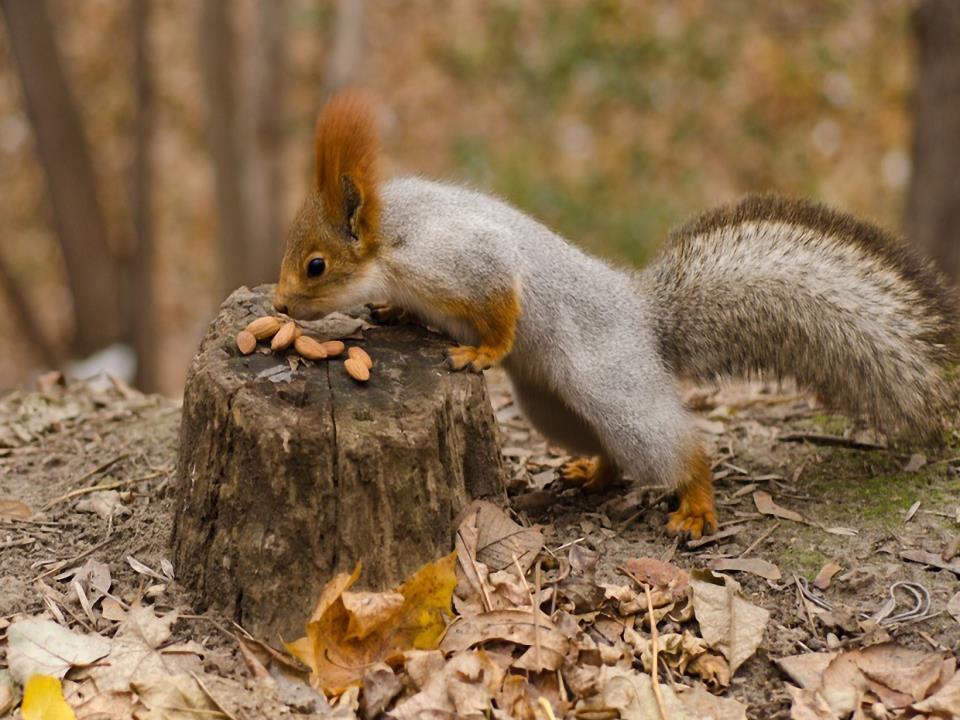 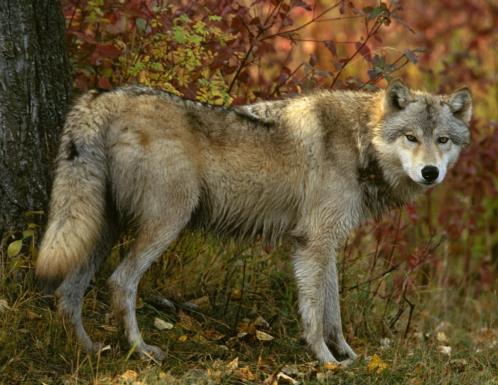 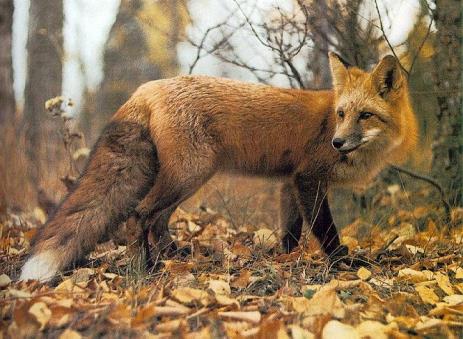 Некоторые животные делают запасы на зиму
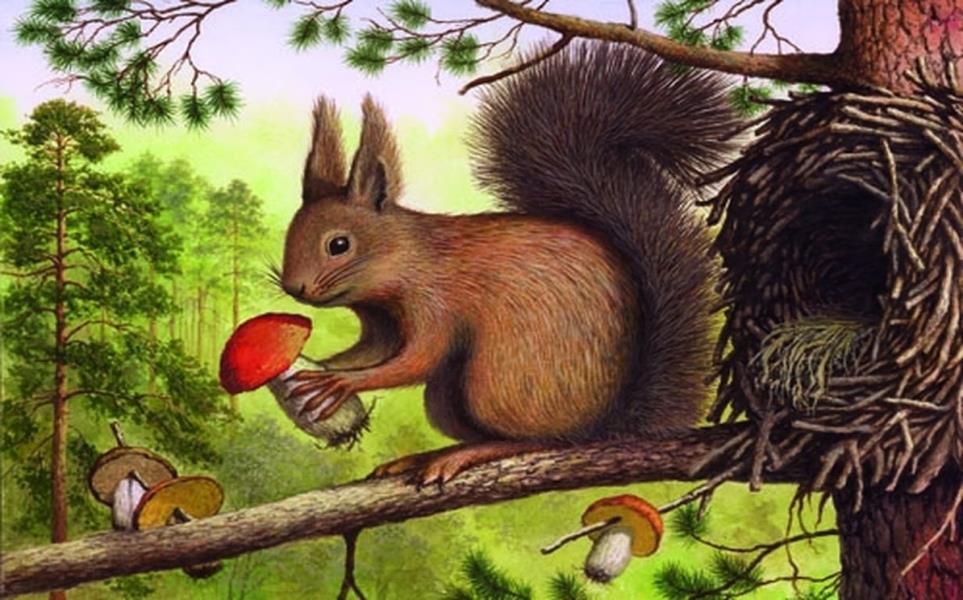 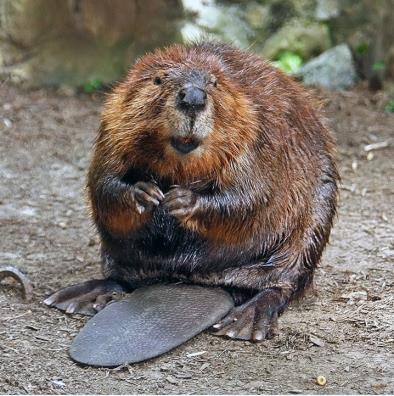 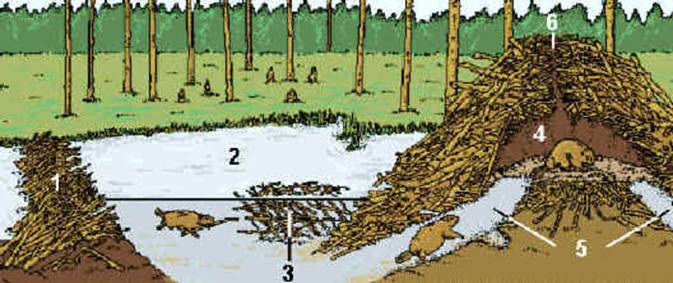 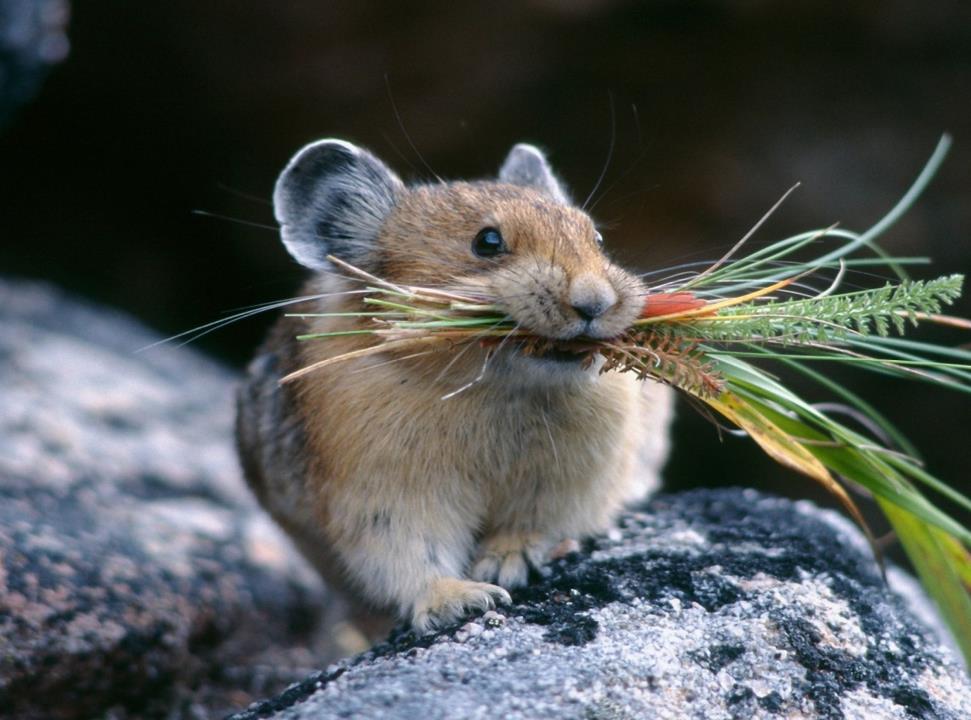 Осень это чудесное время года!
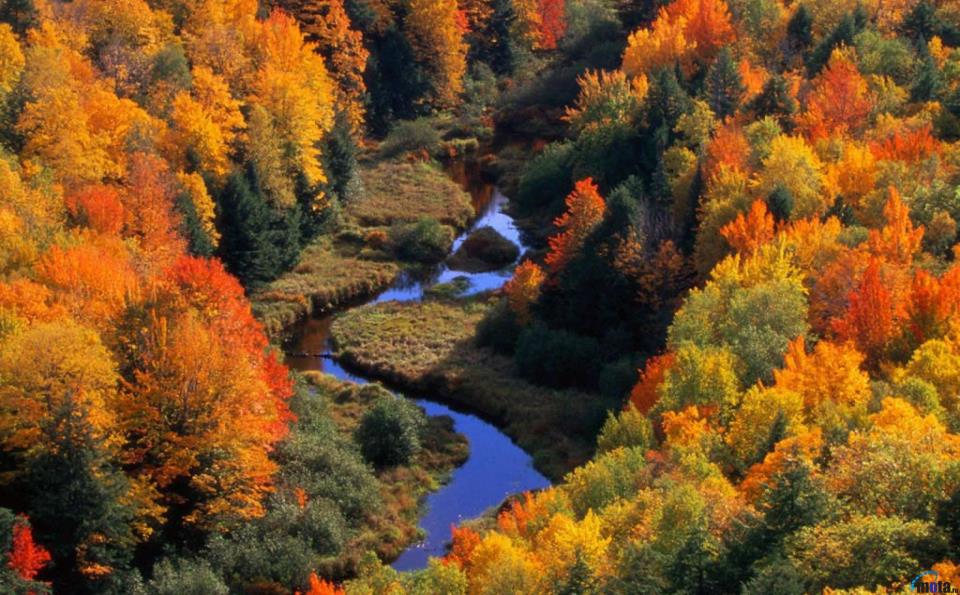